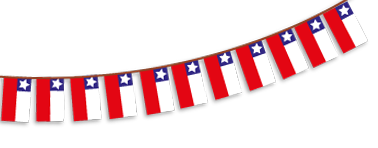 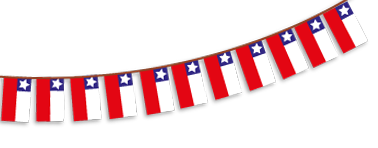 ¡COMIDA 
TÍPICA
 CHILENA!
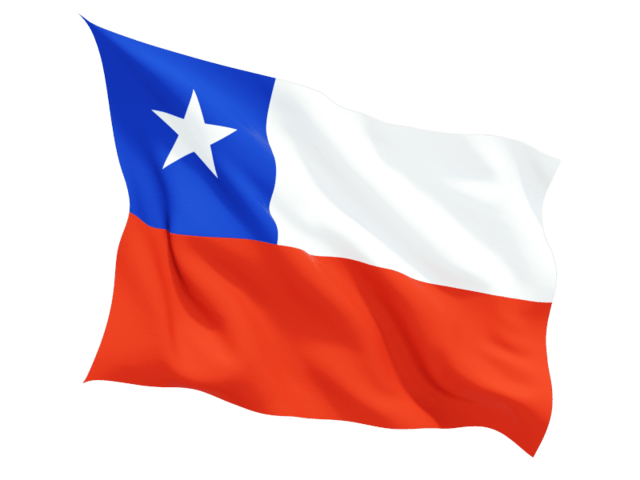 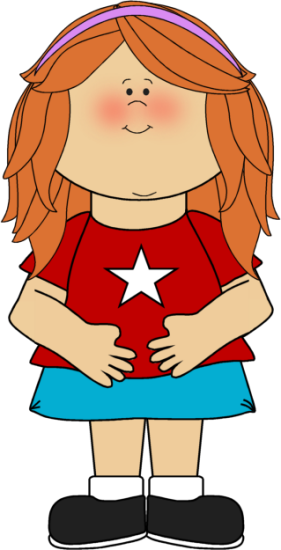 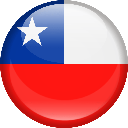 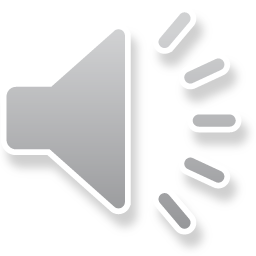 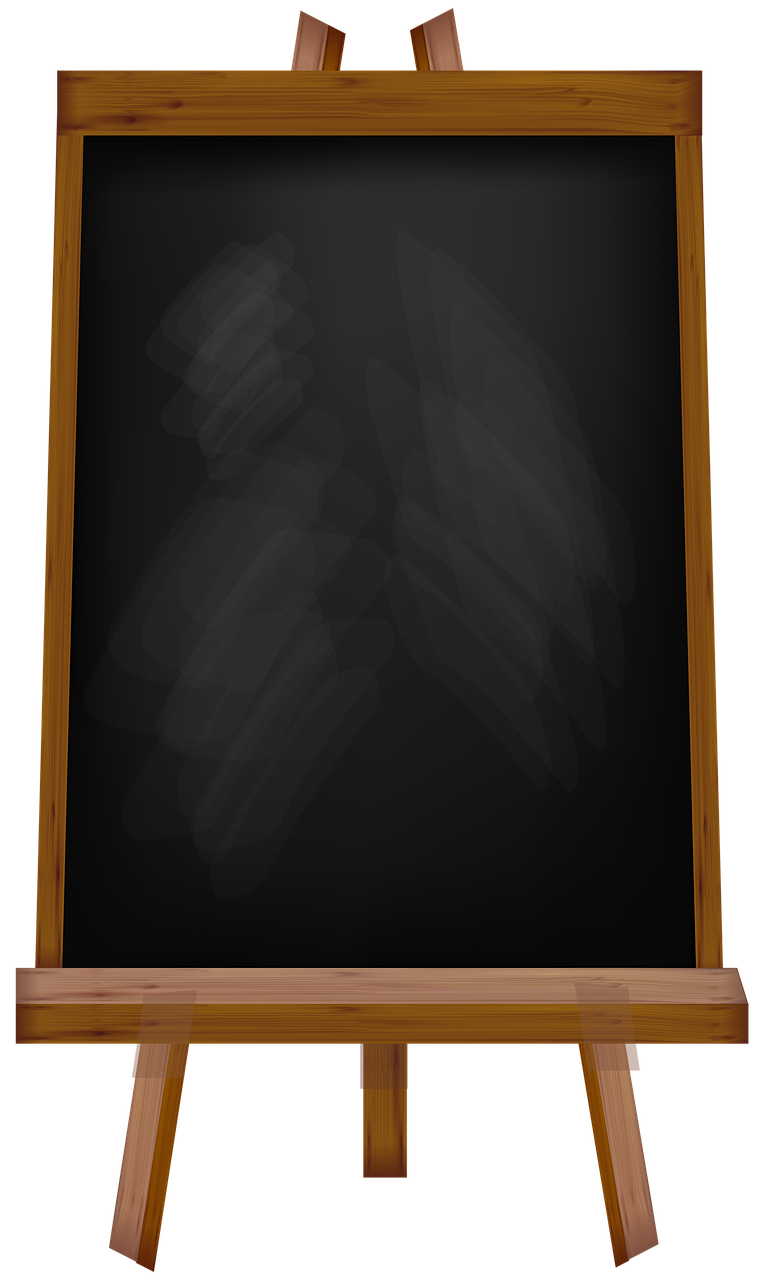 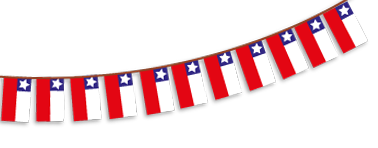 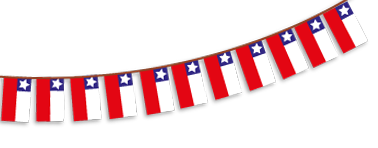 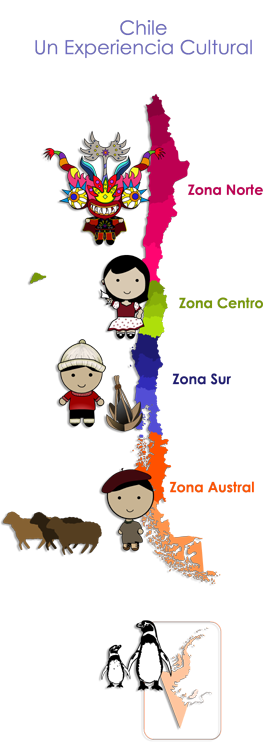 La cocina típica del norte de nuestro país integra productos propios de la tradición aimara con los que ofrece el amplio litoral.
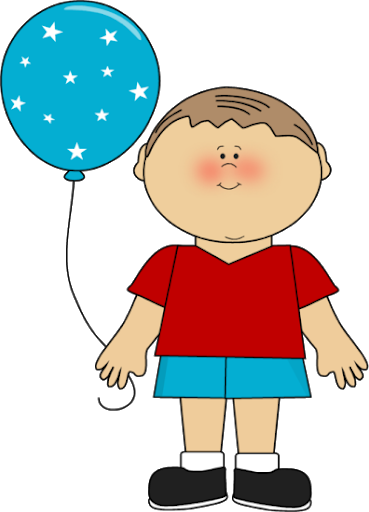 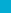 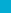 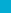 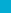 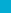 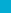 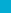 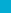 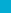 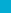 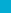 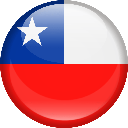 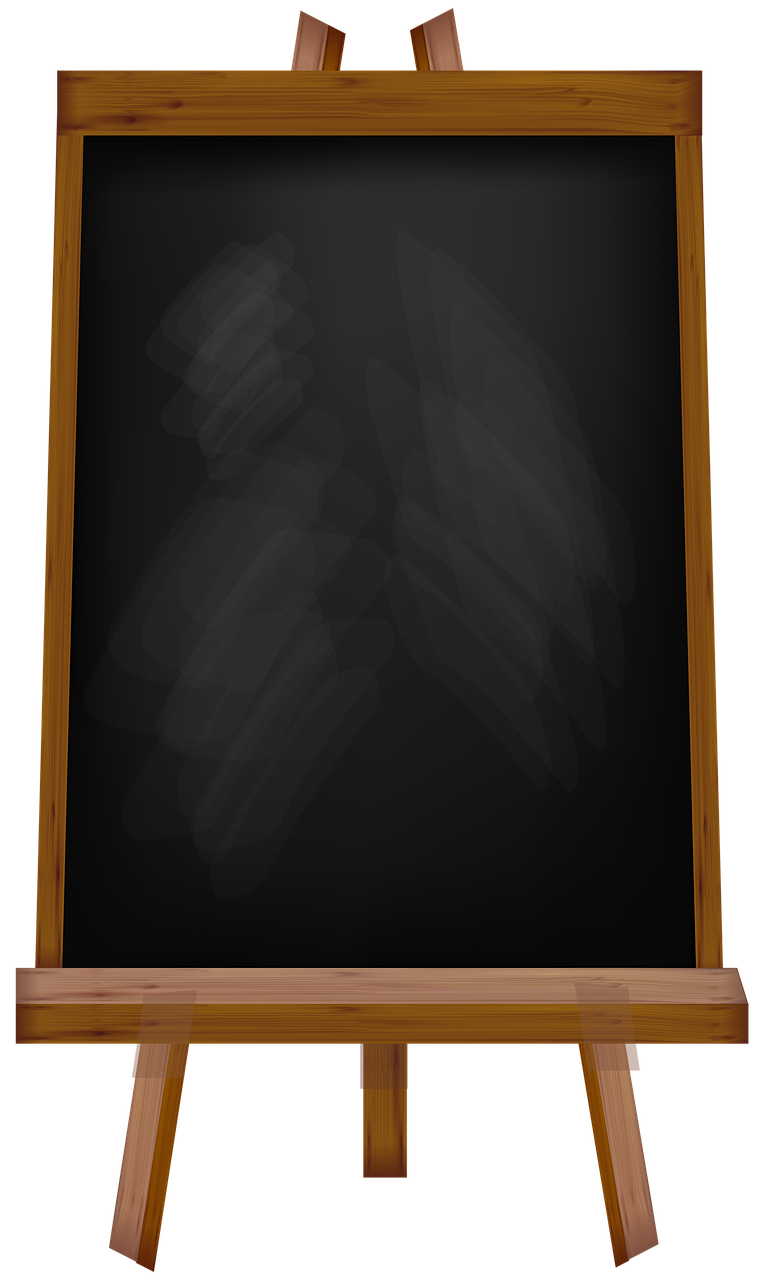 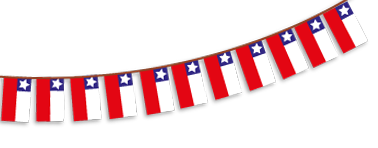 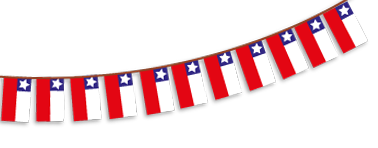 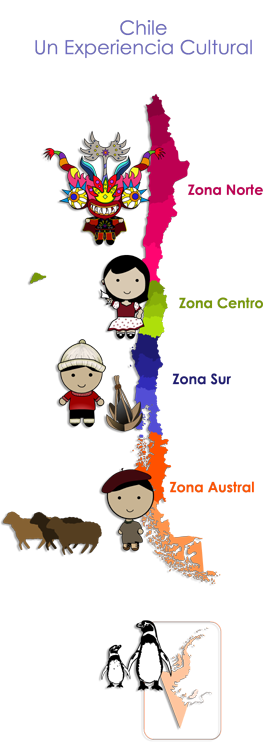 Además, las recetas contemplan la utilización de carne de llamas y vicuñas, que los primeros habitantes del territorio solían comer en abundancia..
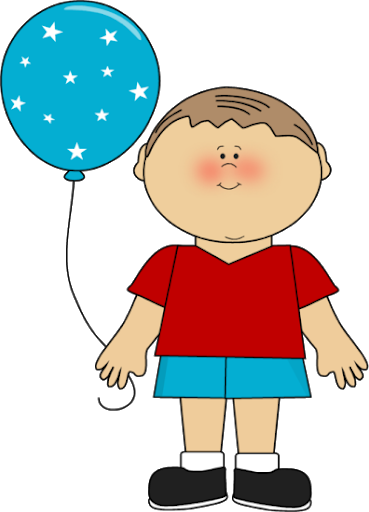 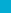 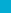 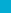 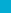 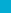 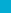 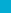 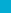 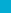 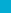 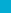 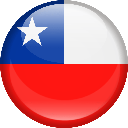 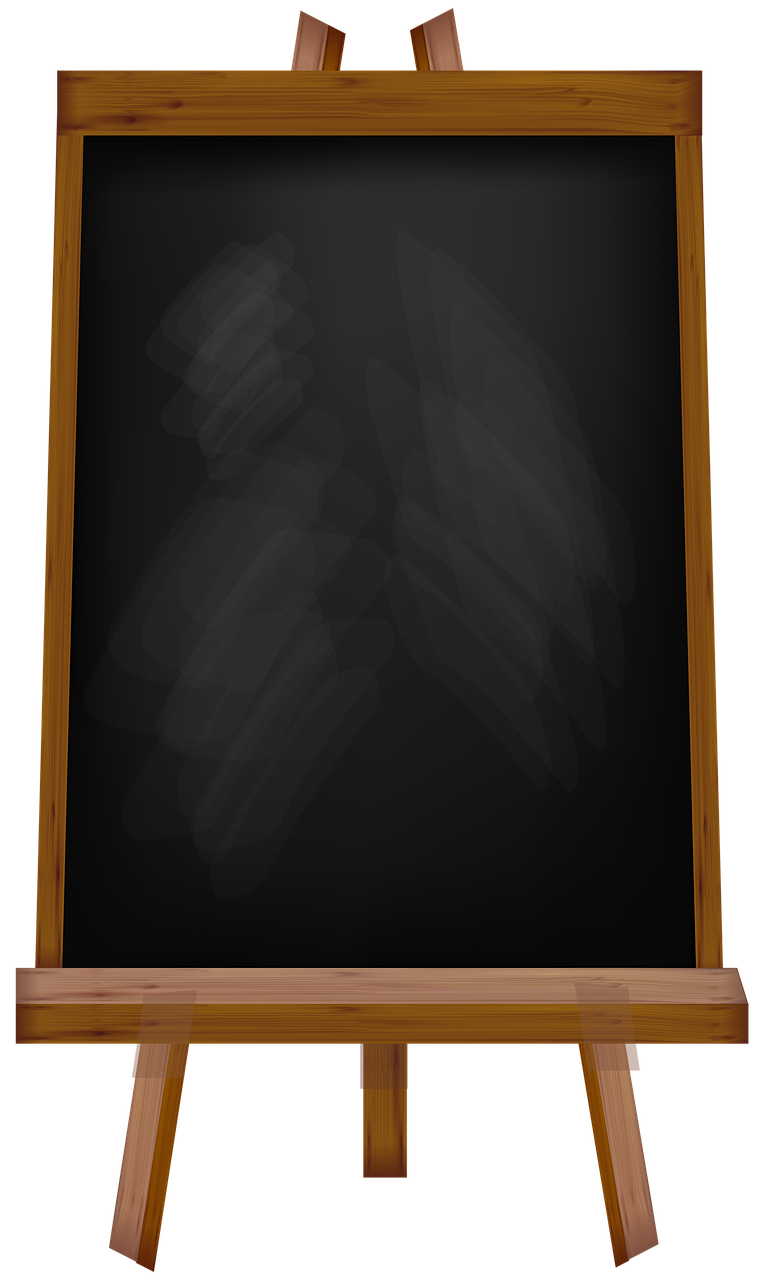 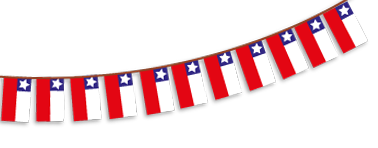 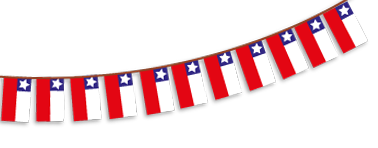 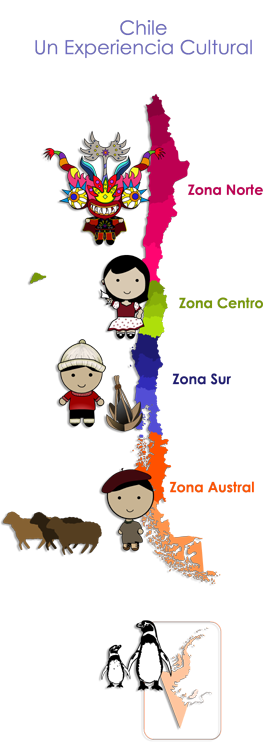 El centro del país, en tanto, se caracteriza por presentar una cocina en la que confluyen la tradición indígena, las costumbres típicas de la hacienda campesina y la influencia extranjera.
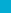 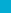 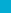 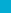 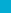 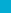 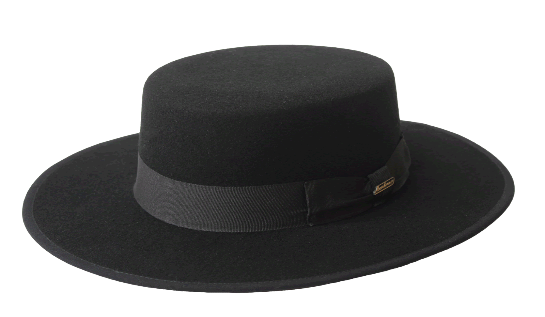 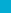 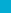 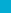 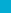 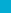 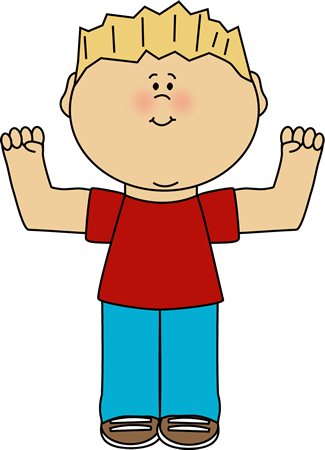 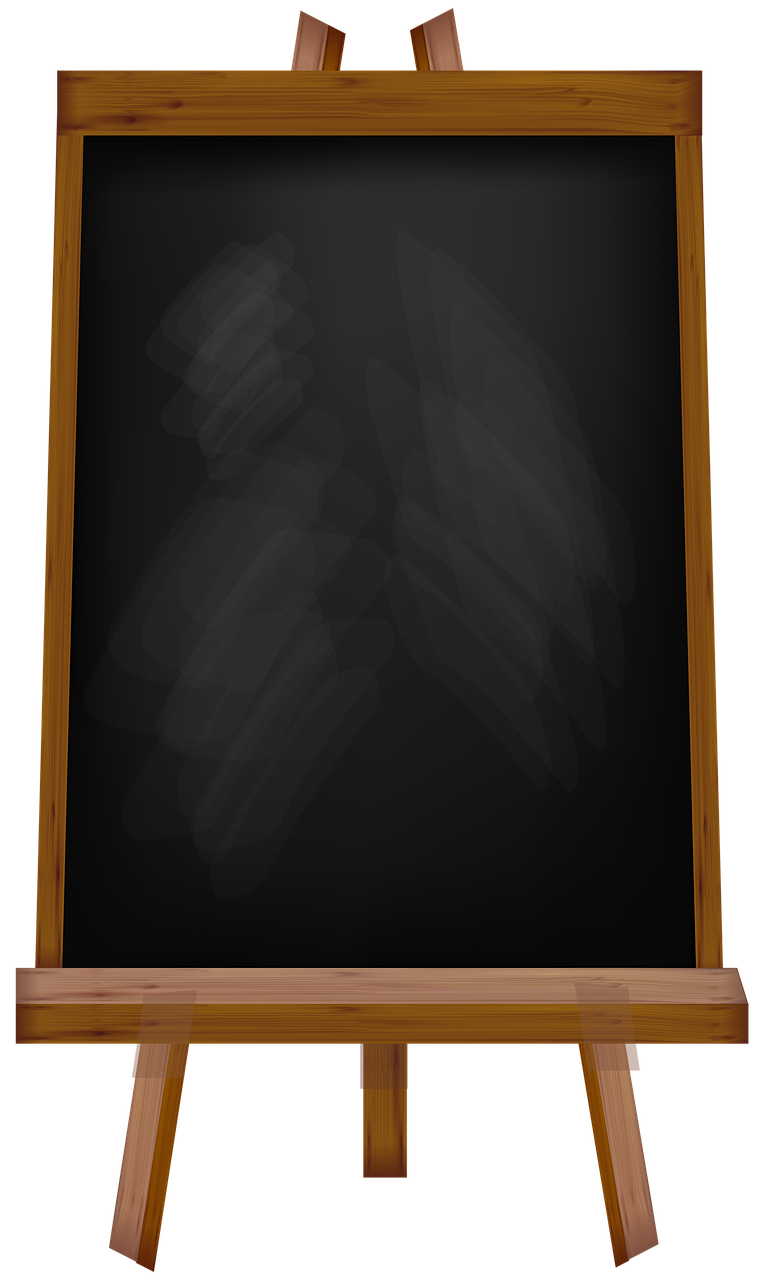 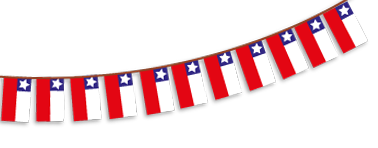 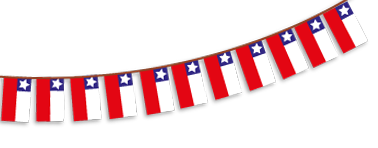 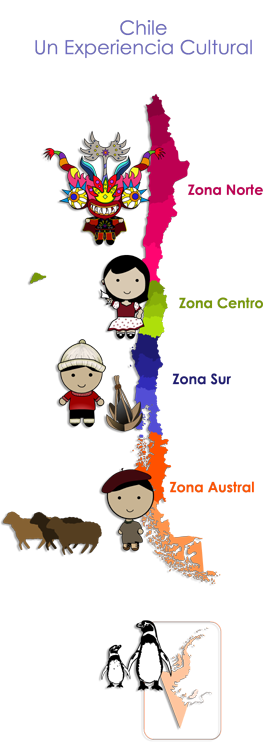 Los ingredientes más comunes son las legumbres, la papa, el maíz y la carne de ave, cerdo y vacuno.
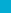 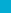 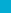 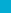 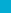 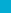 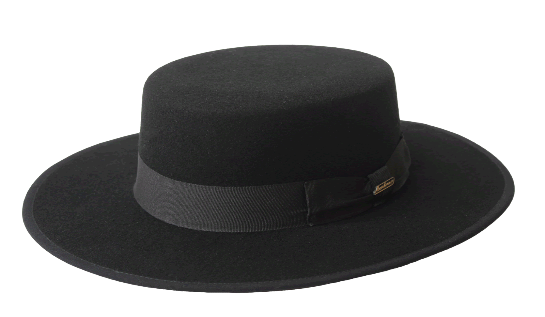 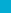 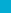 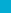 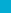 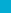 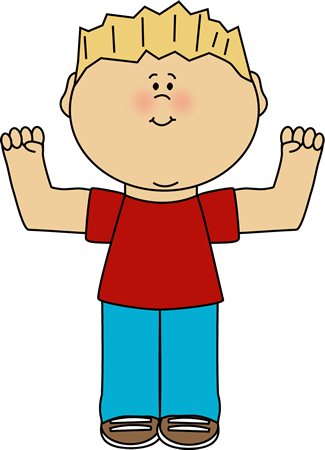 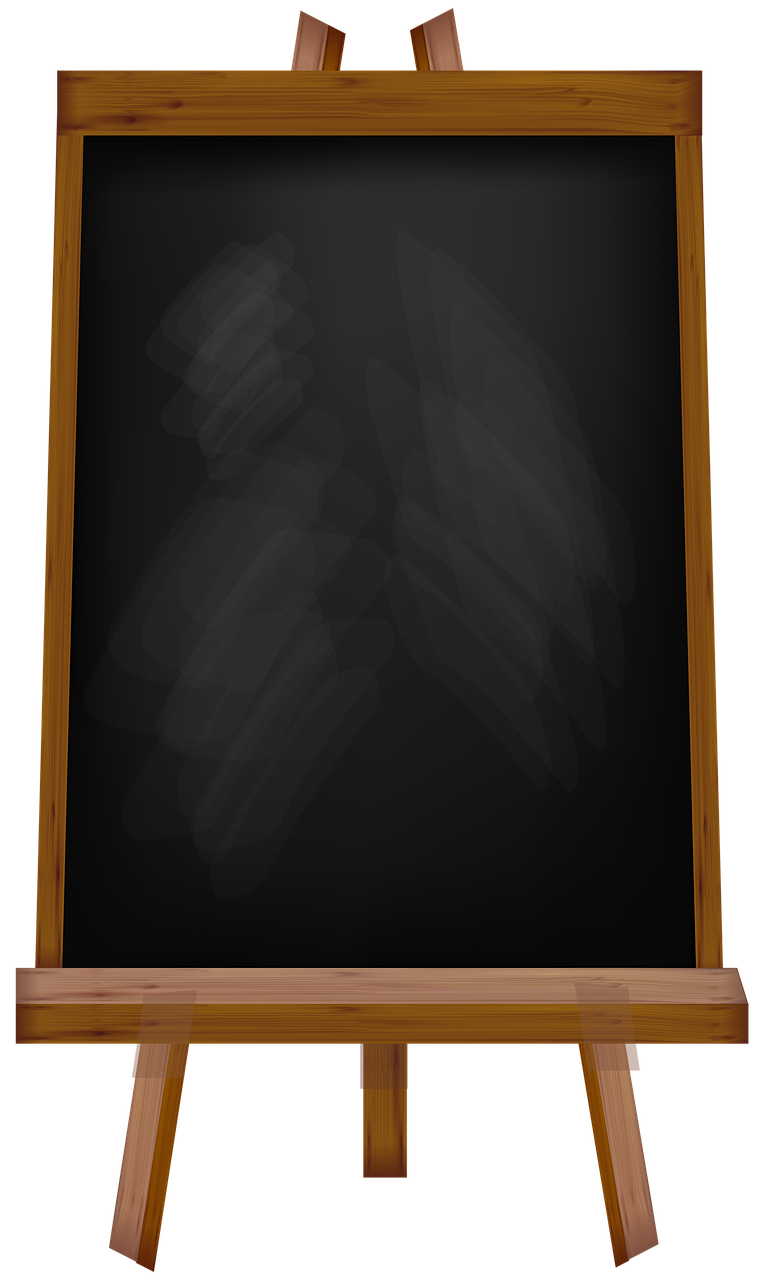 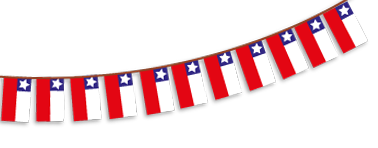 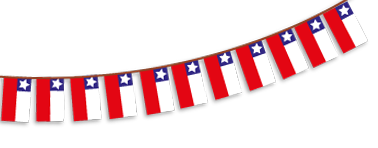 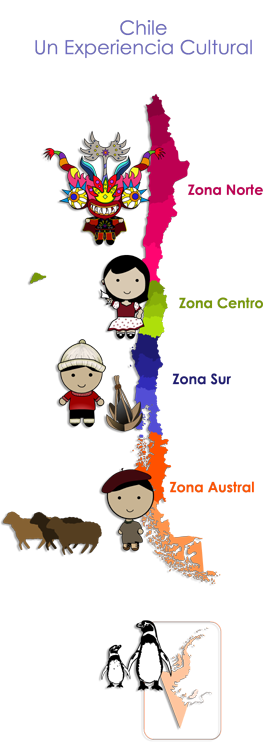 Al sur del territorio, los platos recibieron una fuerte influencia mapuche. La papa, las arvejas, los piñones son algunos de los componentes más típicos
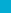 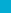 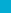 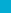 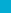 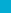 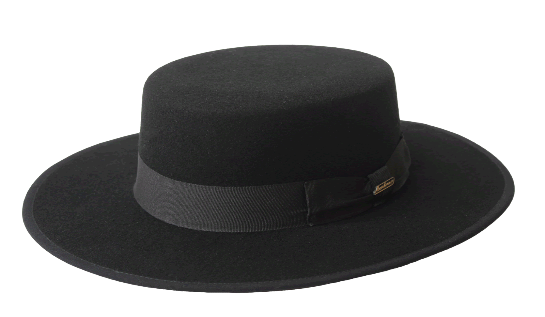 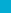 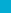 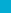 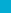 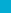 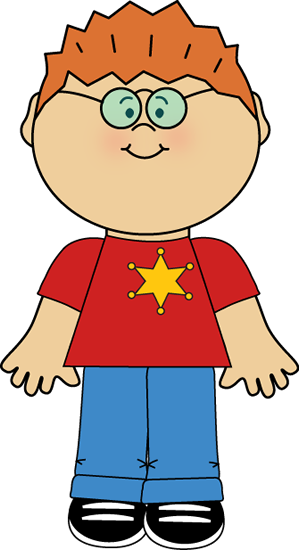 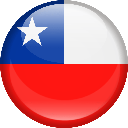 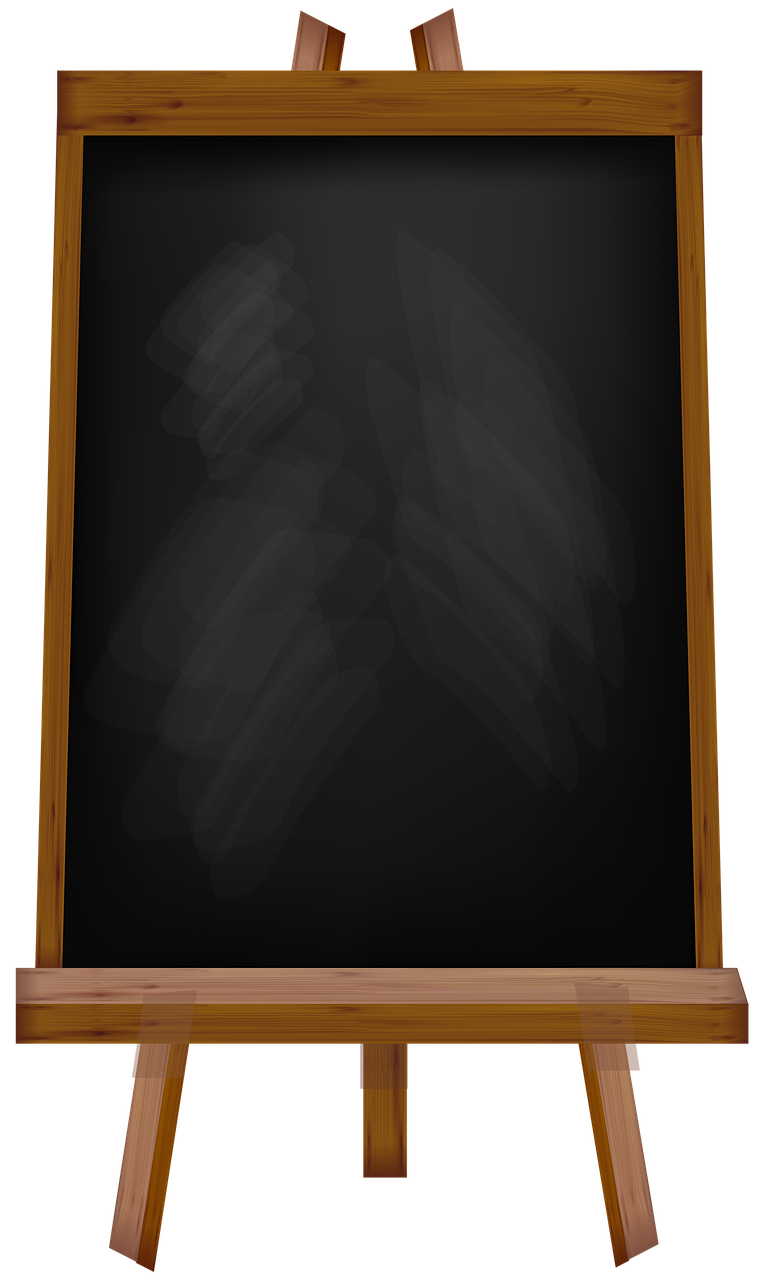 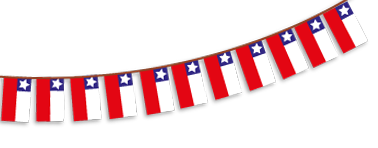 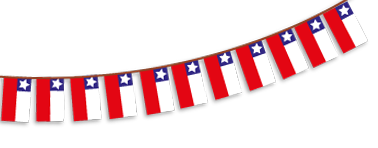 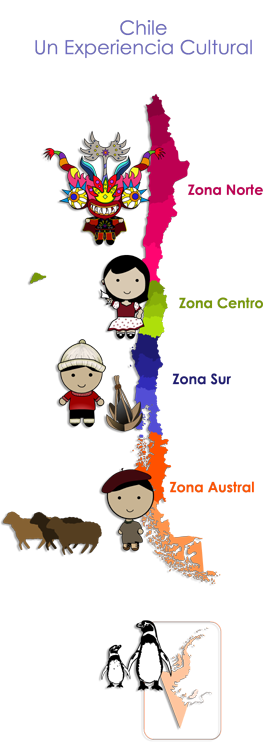 La cocina chilota también es digna de ser destacada, por las preparaciones únicas, que aprovechan la gran variedad de papas existente en el lugar.
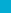 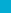 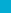 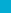 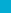 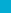 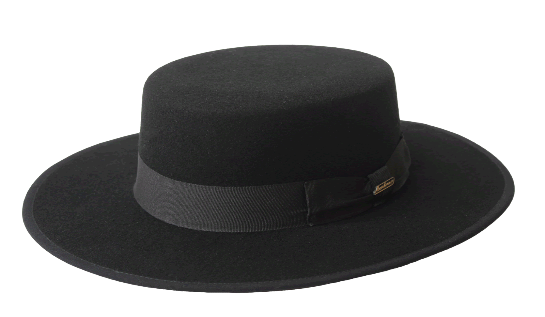 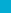 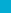 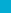 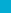 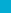 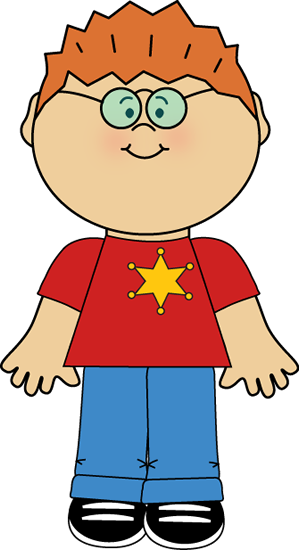 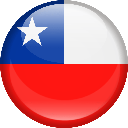 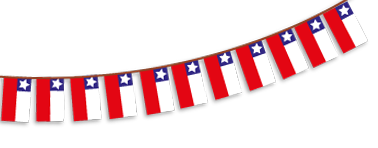 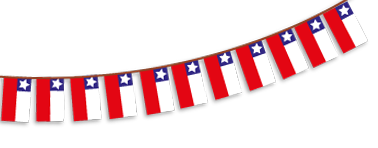 Si bien cada plato puede variar de acuerdo a la zona donde se prepara, a continuación te señalamos algunos de los platos más reconocidos de la cocina nacional.
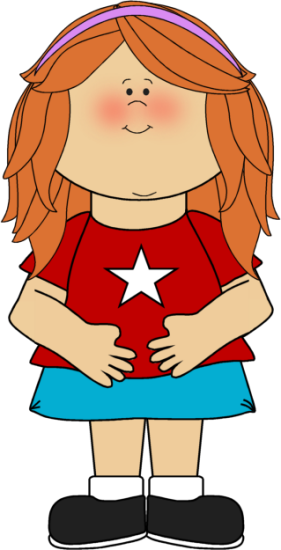 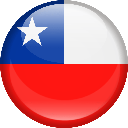 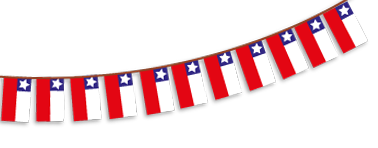 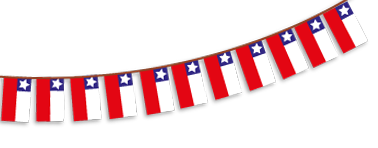 Zona Norte:
Asado
Chairo
Chicharrón de papa
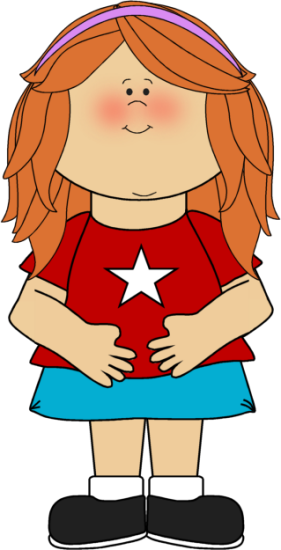 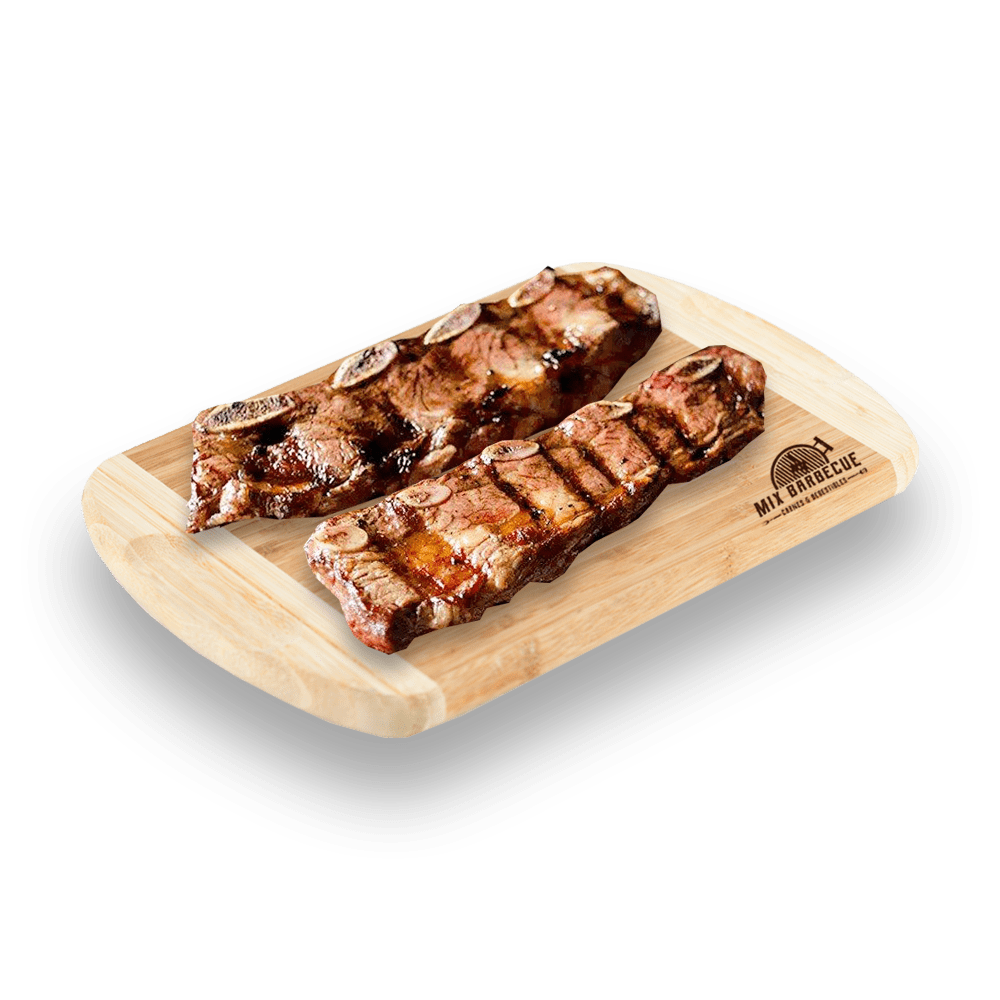 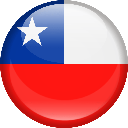 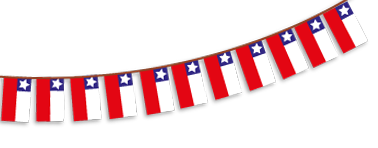 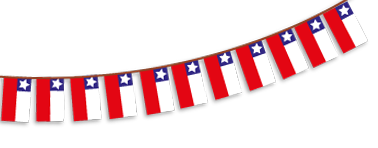 Zona Norte:
Picante de guata o pollo
Ponche de leche
Charqui
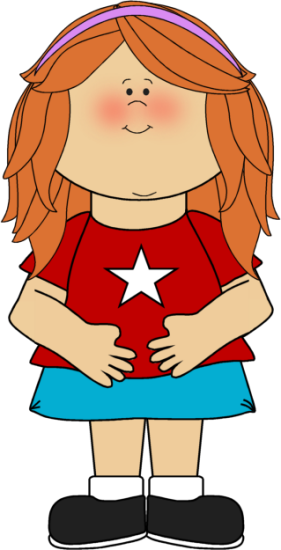 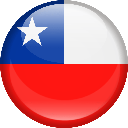 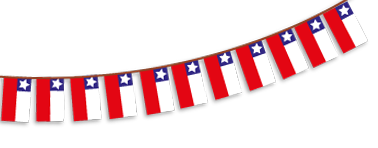 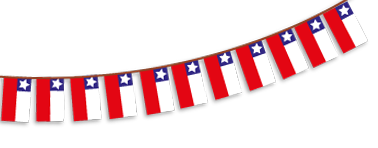 Zona Central:
Pastel de Choclo,
Humitas,
Charquicán
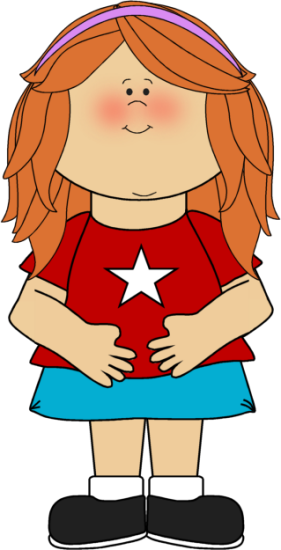 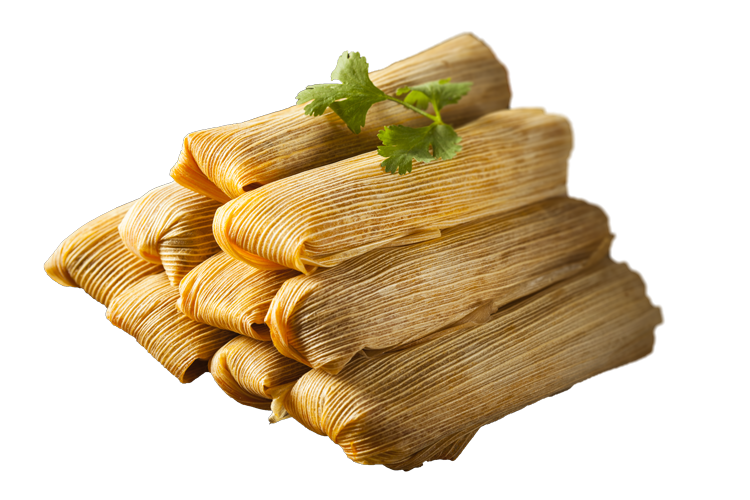 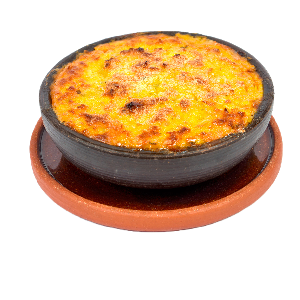 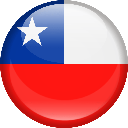 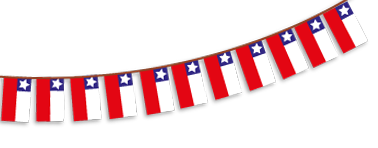 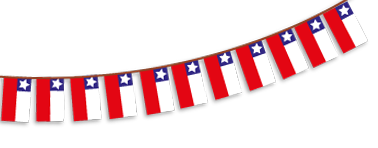 Zona Central:
Mote con Huesillo
Empanadas de pino
Dulces Chilenos
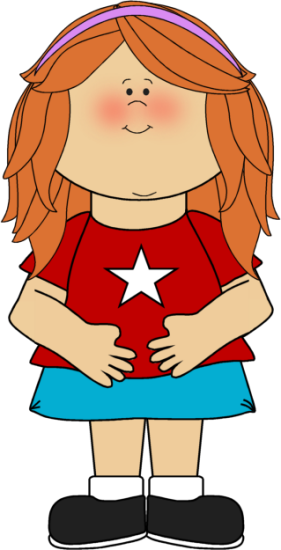 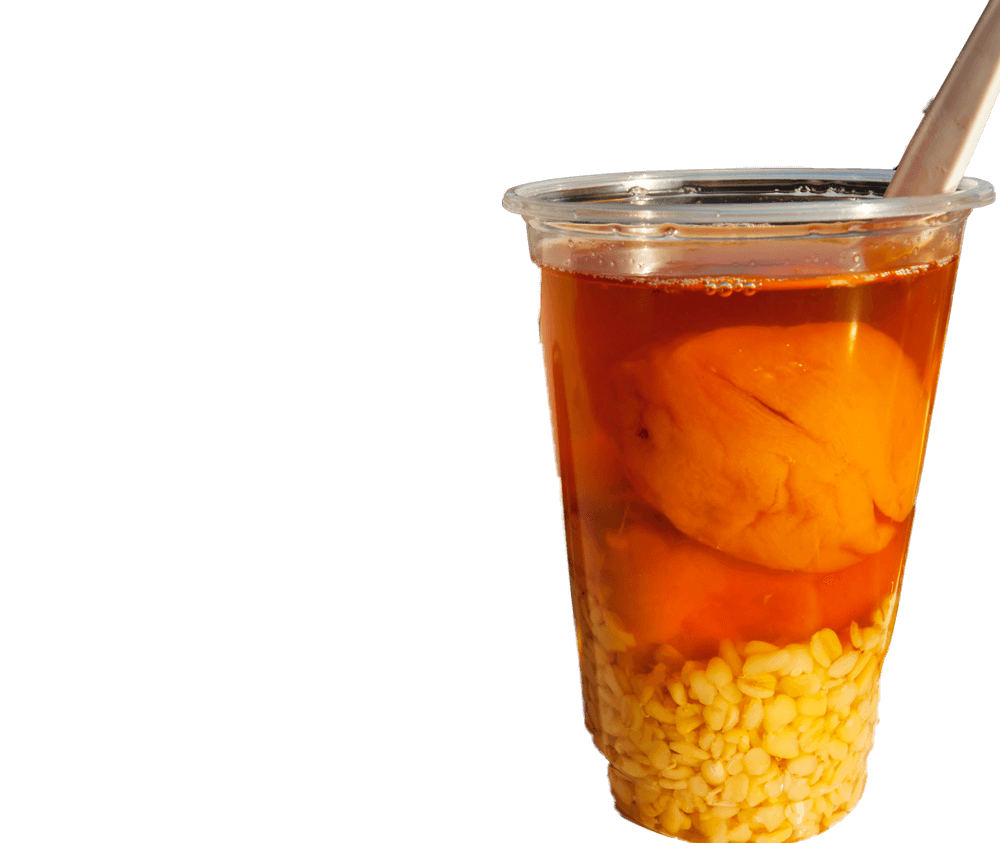 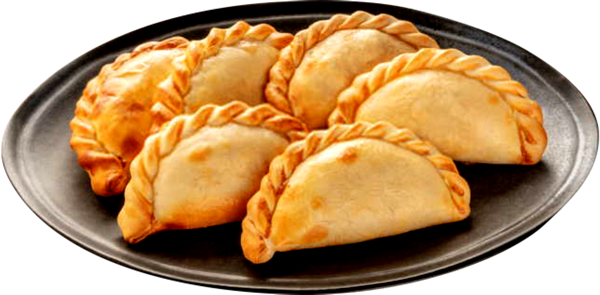 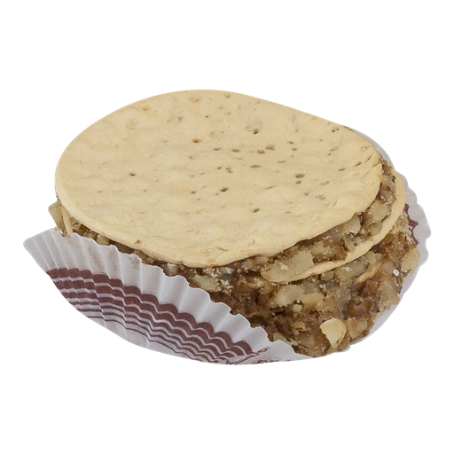 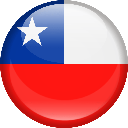 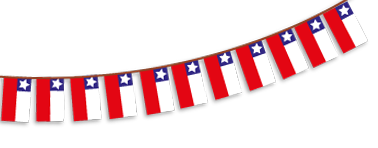 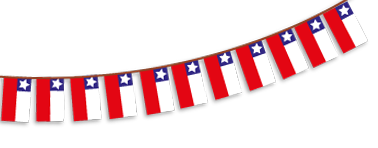 Zona Sur:
Milcaos
Chapaleles
Curanto
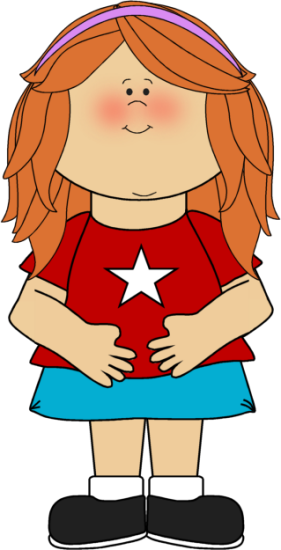 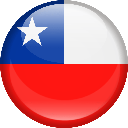 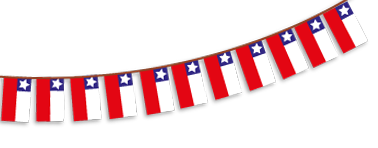 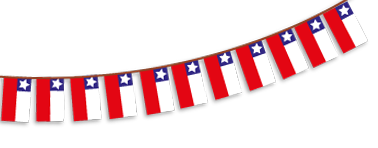 Zona Sur:
Mariscos y pescados
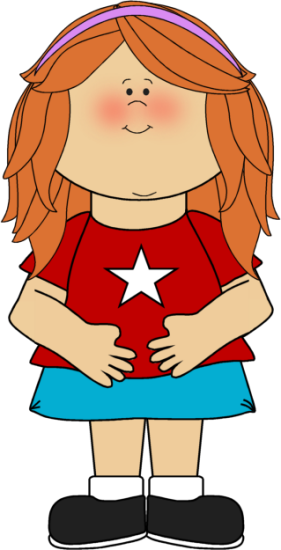 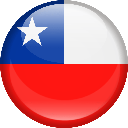 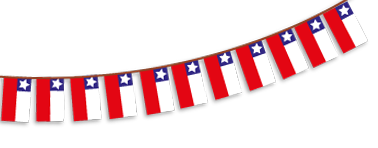 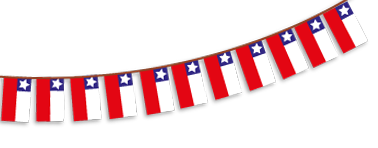 Y tú ¿Cuál de estos platos típicos chilenos es tu favorito?
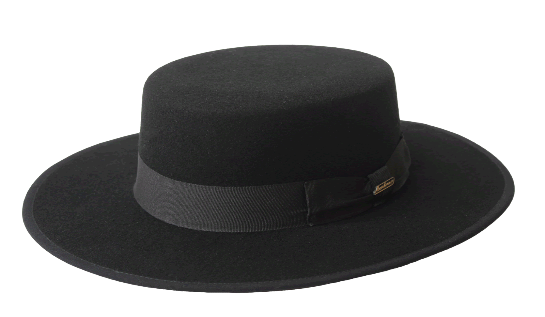 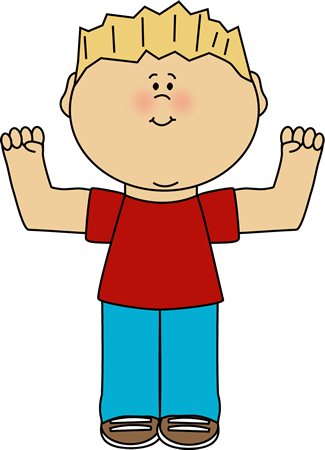 Te invito a buscar una hoja y lápices de colores para que puedas dibujar tu plato típico chileno favorito.
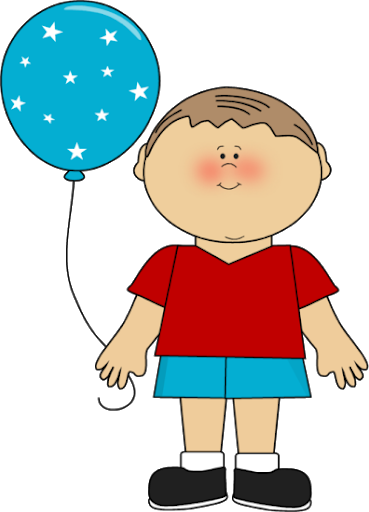 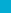 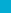 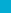 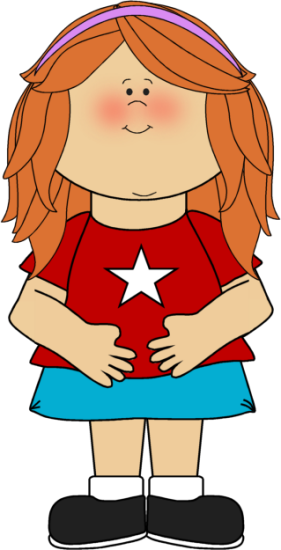 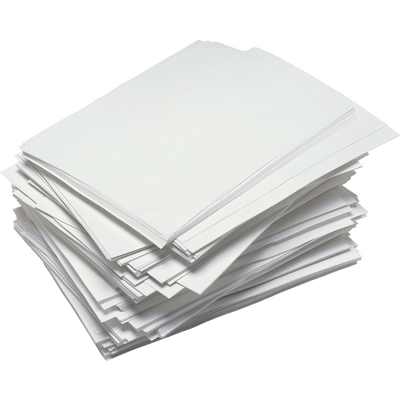 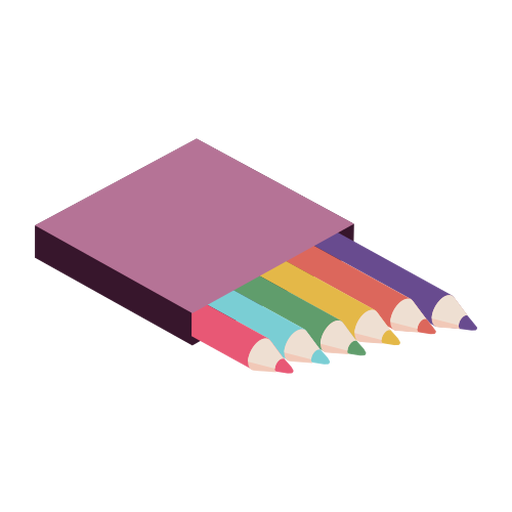 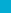 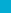 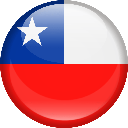 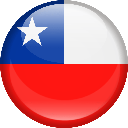 ¡Se merecen un aplauso por su atención y participación!
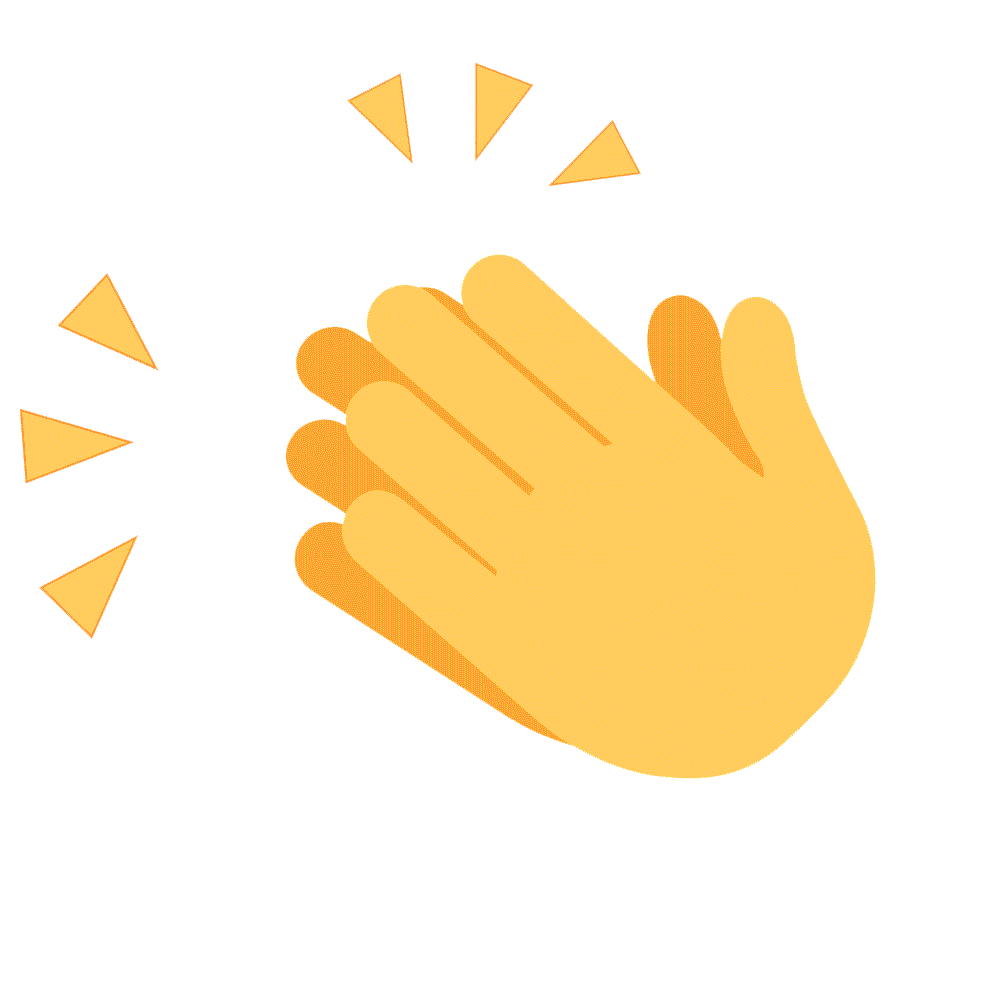 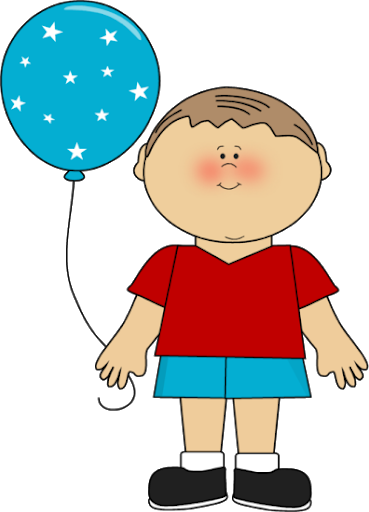 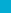 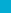 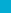 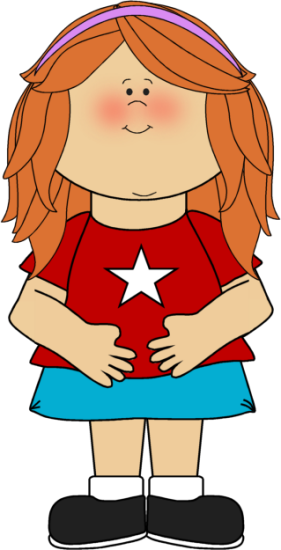 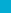 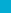 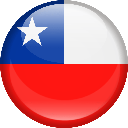 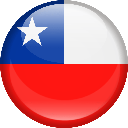